gyermekvédelem
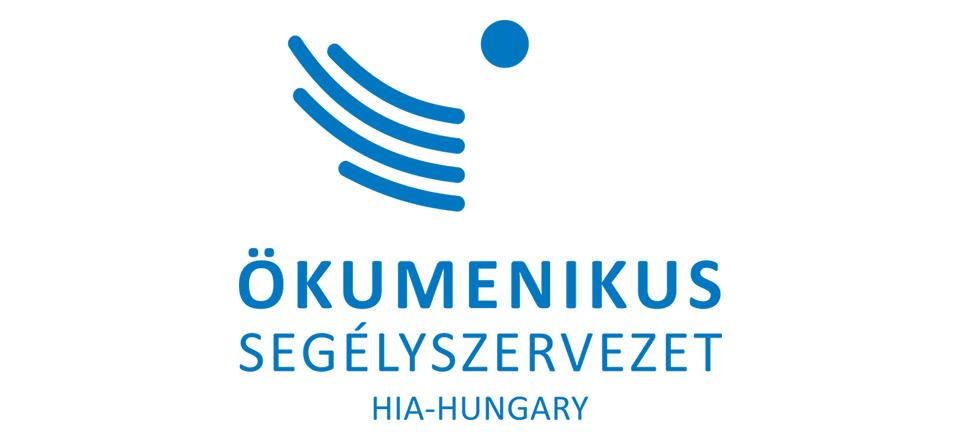 A kutatás háttere
Veszélyes közegek
Kérdés: Ön szerint általában mennyire vannak veszélyben a gyermekek az alábbi közegekben?
Bázis: teljes minta (N=2000)
Gyermekbántalmazás az…
Kérdés: Ön szerint az alábbiak közül mi számít gyermekbántalmazásnak? Annak számít-e Ön szerint…
Bázis: teljes minta (N=2000)
Gyermekbántalmazás becsült mértéke
Kérdés: Mit gondol, a családok mekkora részében fordul elő Magyarországon gyermekbántalmazás?
Bázis: teljes minta (N=2000)
Fontos foglalkozni vele?
Kérdés: Ön szerint mennyire fontos – bármilyen formában – foglalkozni Magyarországon a gyermekbántalmazás kérdésével?
Bázis: teljes minta (N=2000)
Kinek a feladata segíteni?
Kérdés: Elsősorban mely intézmény feladata segíteni gyermekbántalmazás esetén?
Bázis: teljes minta (N=2000)
Tud-e segíteni?
Kérdés: Véleménye szerint a következő intézmények, szervezetek tudnak-e segíteni ilyen esetben?
Bázis: teljes minta (N=2000)
Mit tenne?
Kérdés: Mit tenne, ha tudomására jutna, hogy a szomszédjában rendszeresen bántják a szülők kiskorú gyermekeiket?
Miért nem tenne semmit?
(n=220)
Bázis: teljes minta (N=2000)
Köszönöm a figyelmet!